Figure 4. Histograms of gamma power change metrics across all natural images in both monkeys. (A) Histograms of changes ...
Cereb Cortex, Volume 25, Issue 4, April 2015, Pages 918–926, https://doi.org/10.1093/cercor/bht280
The content of this slide may be subject to copyright: please see the slide notes for details.
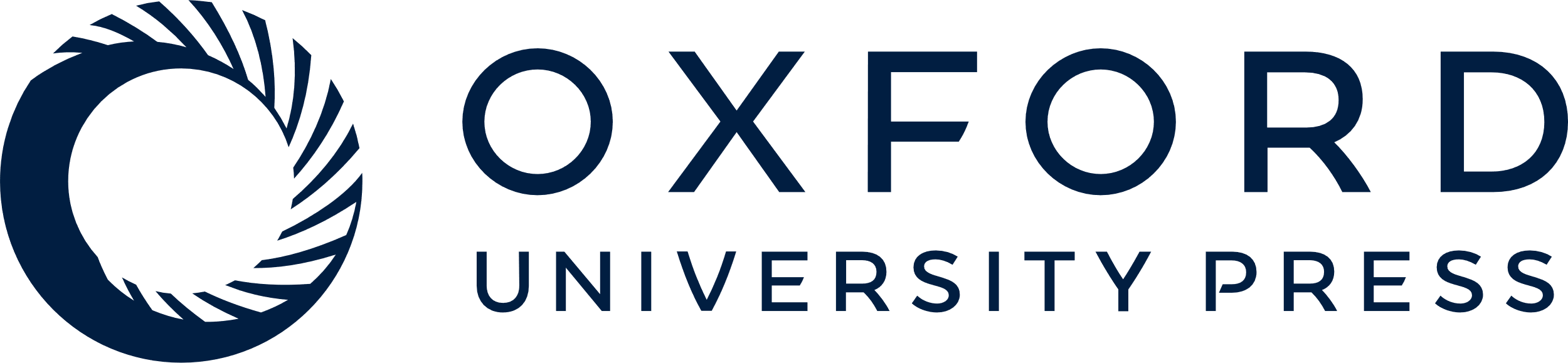 [Speaker Notes: Figure 4. Histograms of gamma power change metrics across all natural images in both monkeys. (A) Histograms of changes in peak gamma-band power across all grayscale images, separately for monkey P (red) and monkey A (blue). Purple bar segments correspond to the overlap of histograms of the 2 monkeys. (B) Same as (A), but for the color images. (C) Histograms of the negative decadic logarithm of the P-values derived from 2-sided paired t-tests comparing gamma-band power (50–80 Hz) between natural viewing and prestimulus fixation baseline, across trials. Color coding as in A and B. (D) Same as in (C), but for the color images. Vertical lines indicate significance thresholds of *P = 0.05 and ***P = 0.001 .


Unless provided in the caption above, the following copyright applies to the content of this slide: © The Author 2013. Published by Oxford University Press.This is an Open Access article distributed under the terms of the Creative Commons Attribution Non-Commercial License (http://creativecommons.org/licenses/by-nc/3.0/), which permits non-commercial re-use, distribution, and reproduction in any medium, provided the original work is properly cited. For commercial re-use, please contact journals.permissions@oup.com]